Dedičnosť a premenlivosť
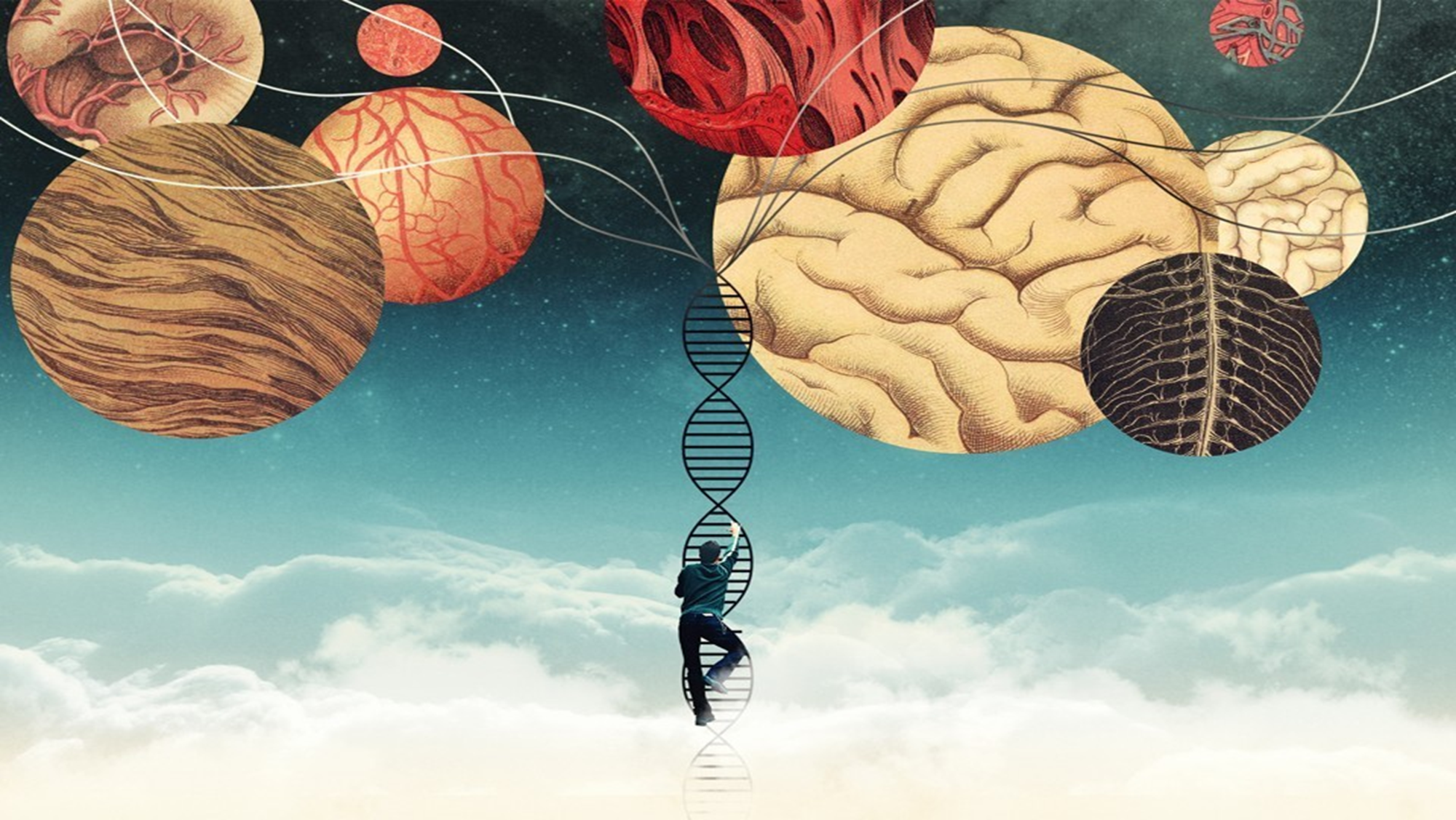 Dedičnosťou a premenlivosťou sa zaoberá genetika.

Dedičnosť = schopnosť organizmu prenášať informácie (znaky) na potomstvo     
ALE
Každý nový jedinec sa odlišuje od svojich rodičov
Premenlivosť
schopnosť organizmov navzájom sa odlišovať - znakmi a vlastnosťami (nie sme kópiou našich rodičov)
prejavuje sa vo vzhľade (tvar, farba) aj vo vlastnostiach (správanie)
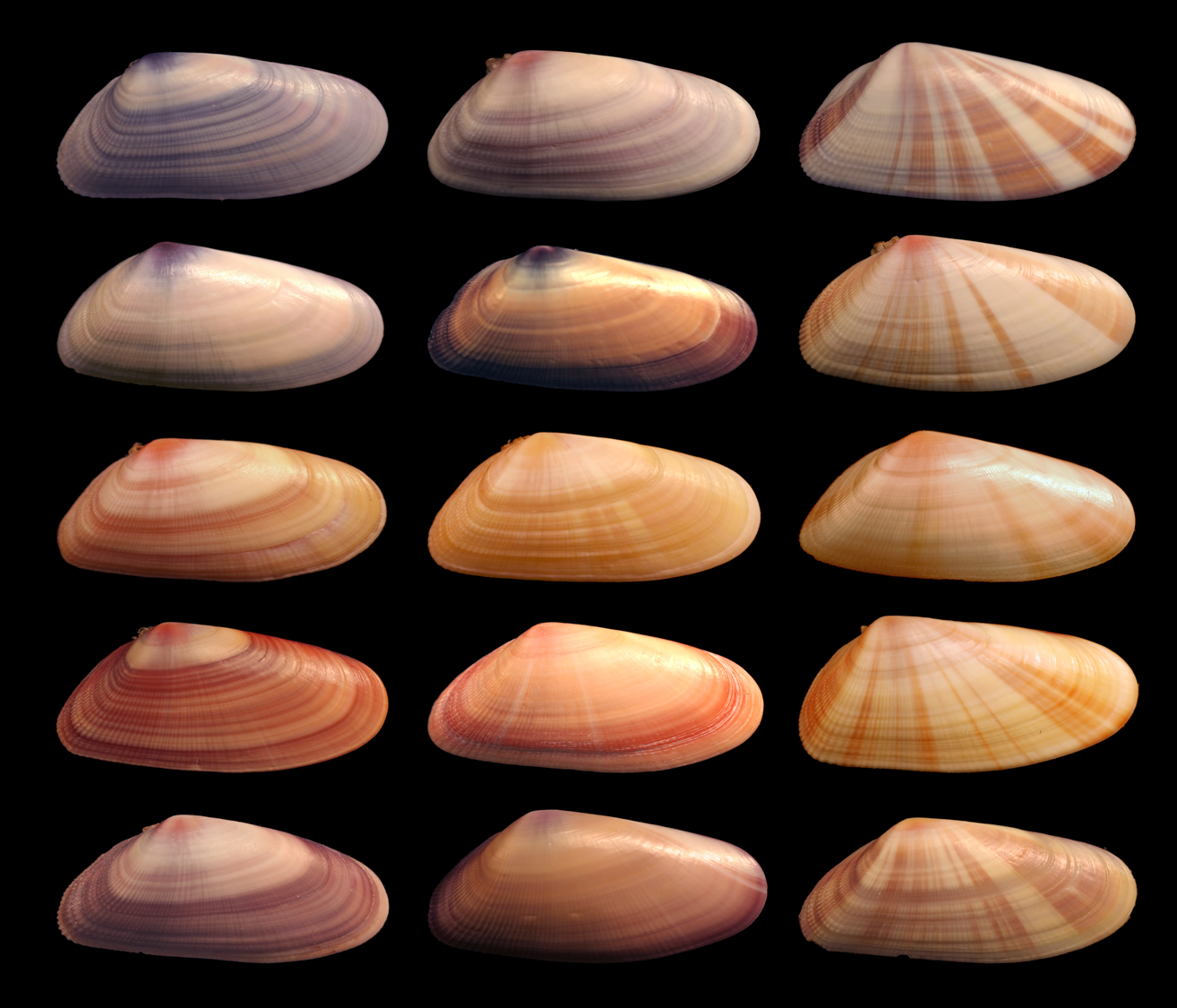 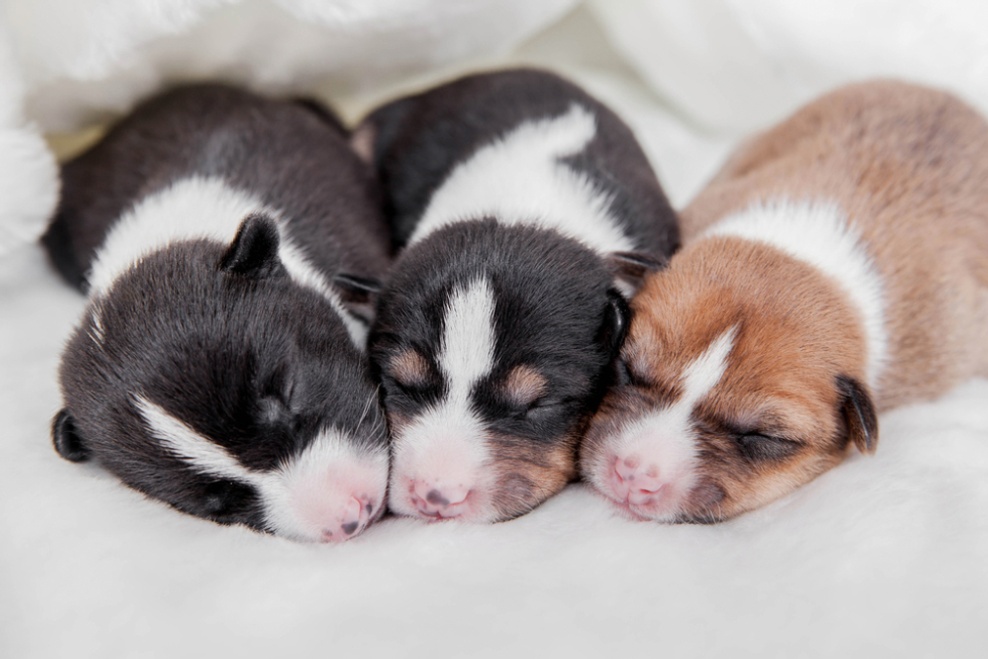 jedince 1 druhu:
rovnaké druhové znaky a vlastnosti (farba kvetu, typ stonky, tvar listov..)
rozdielne osobitné vlastnosti (odlišnosti)
Jedince, ktoré majú rovnaké gény (púpava) sa môžu vyvíjať odlišne (podľa podmienok, v ktorých sa nachádzajú)
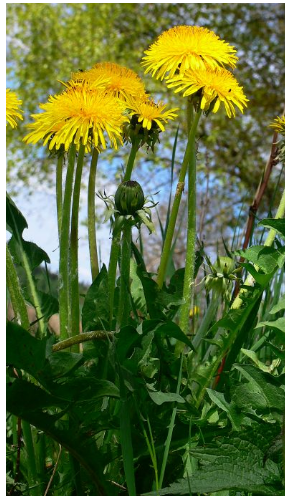 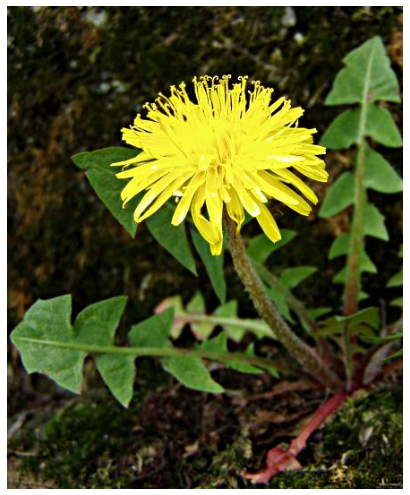 nížina
Horské prostredie
Zmeny vo vzhľade organizmov môže spôsobiť:
Nededičná premenlivosť (modifikácia)
Spôsobuje dočasné zmeny (pr. vzhľad prispôsobený vonkajšiemu prostrediu)
Nenastávajú zmeny v génoch pohlavných buniek – nededia sa
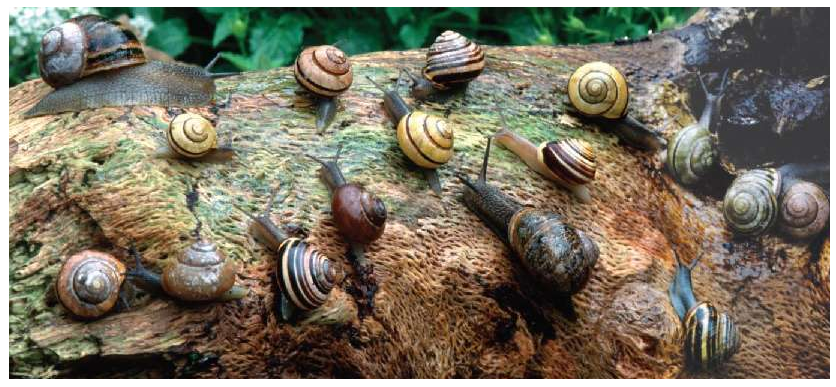 Umožňuje prispôsobiť sa prostrediu a zhoršeným podmienkam
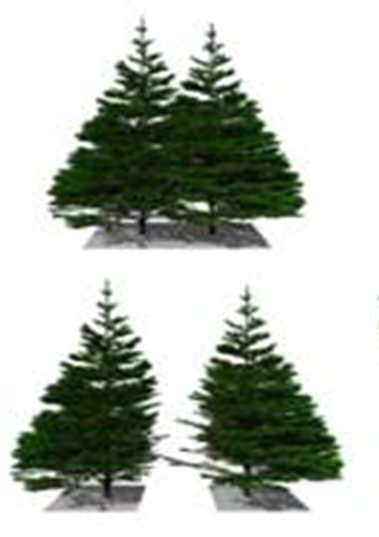 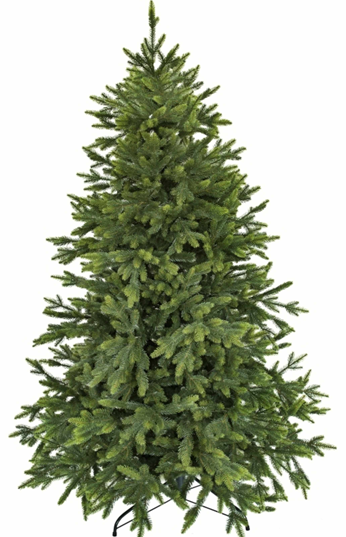 2. Dedičná premenlivosť (mutácia)
Dôsledok vplyvu vnútorných faktorov – trvalé zmeny v génoch (dedia sa)
UV žiarenie, rádioaktívne žiarenie, chemické látky vo vode, potrave, lieky, vírusy
Škodlivá až smrteľná!
Spôsobuje sklon k dedičným chorobám 
	(cukrovka, hluchonemosť, Downov syndróm, rázštep pery...)
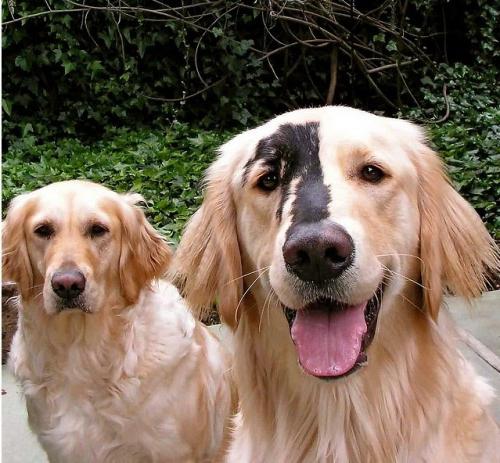 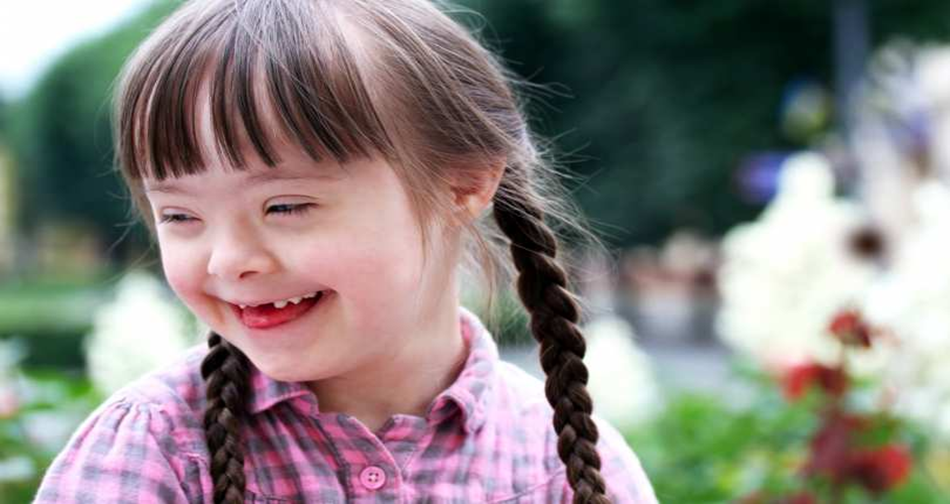 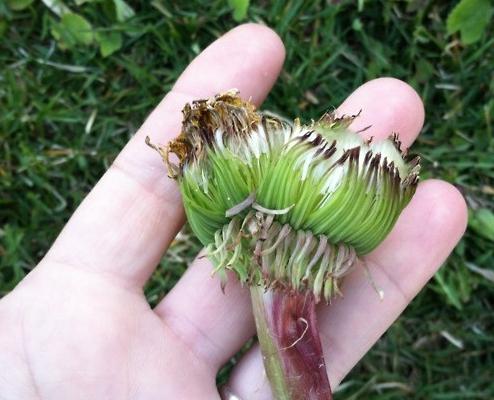 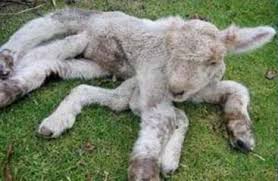 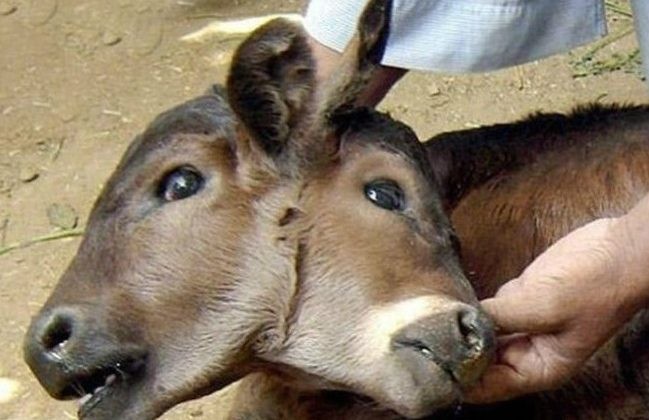 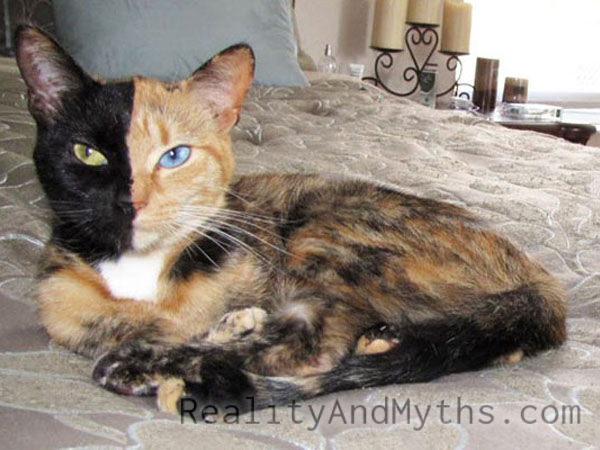 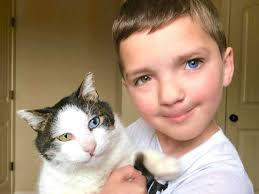 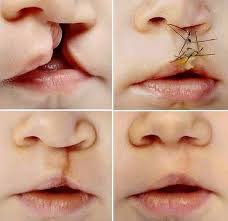 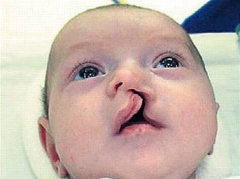 Dedičnosť a premenlivosť – využitie pri šľachtení
Šľachtenie – zámerné kríženie – vznik nových odrôd rastlín a plemien zvierat s naj vlastnosťami a znakmi (napr. jazdecké kone atď.)
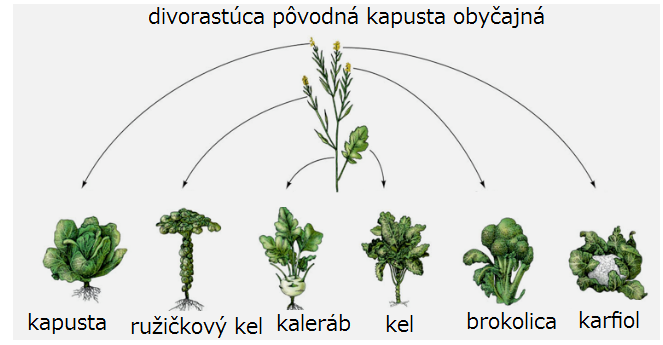 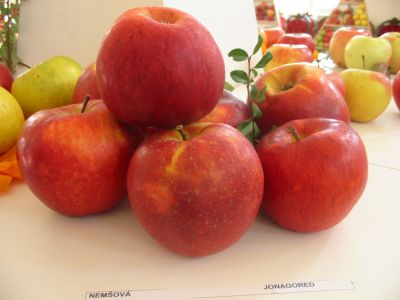 Prvá klonovaná ovca DOLLY (1996-2003)
Škótsky vedec Ian Wilmut
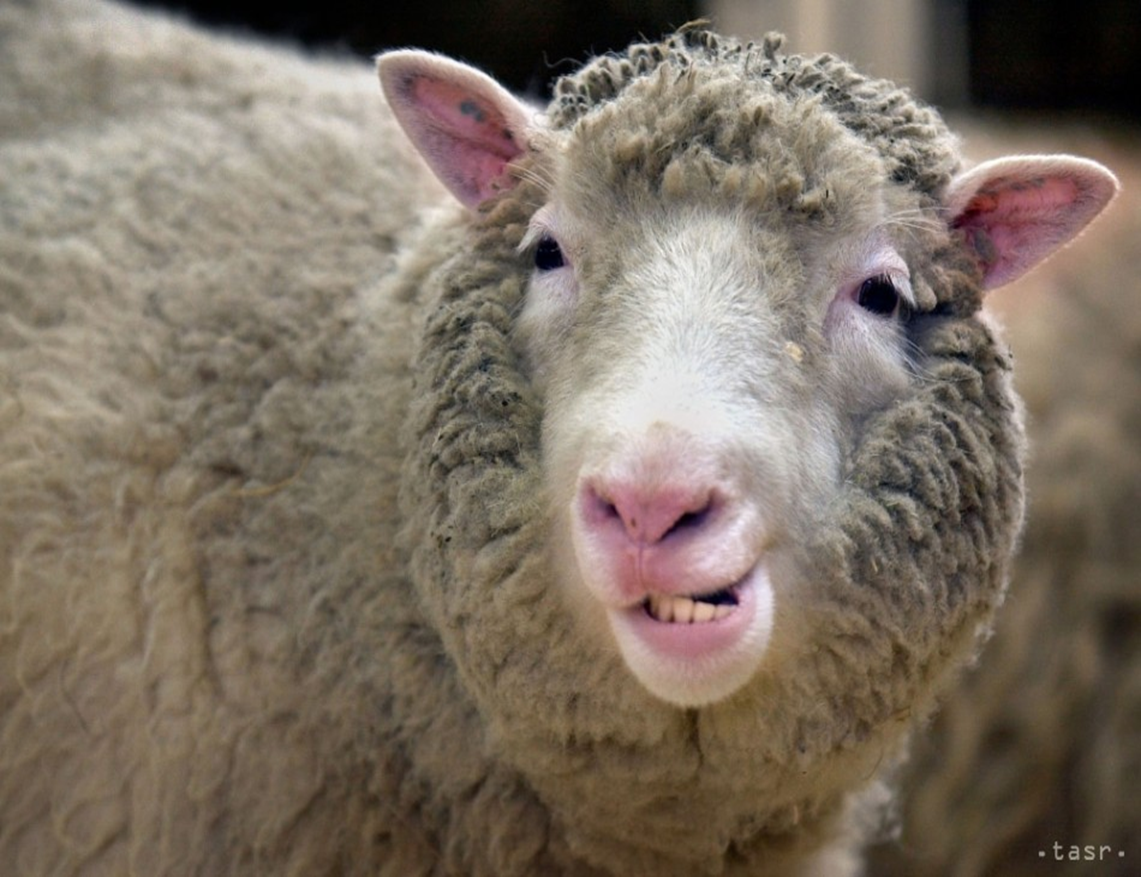 Genetické poradenstvo  - dokáže predpovedať výskyt dedičných chorôb
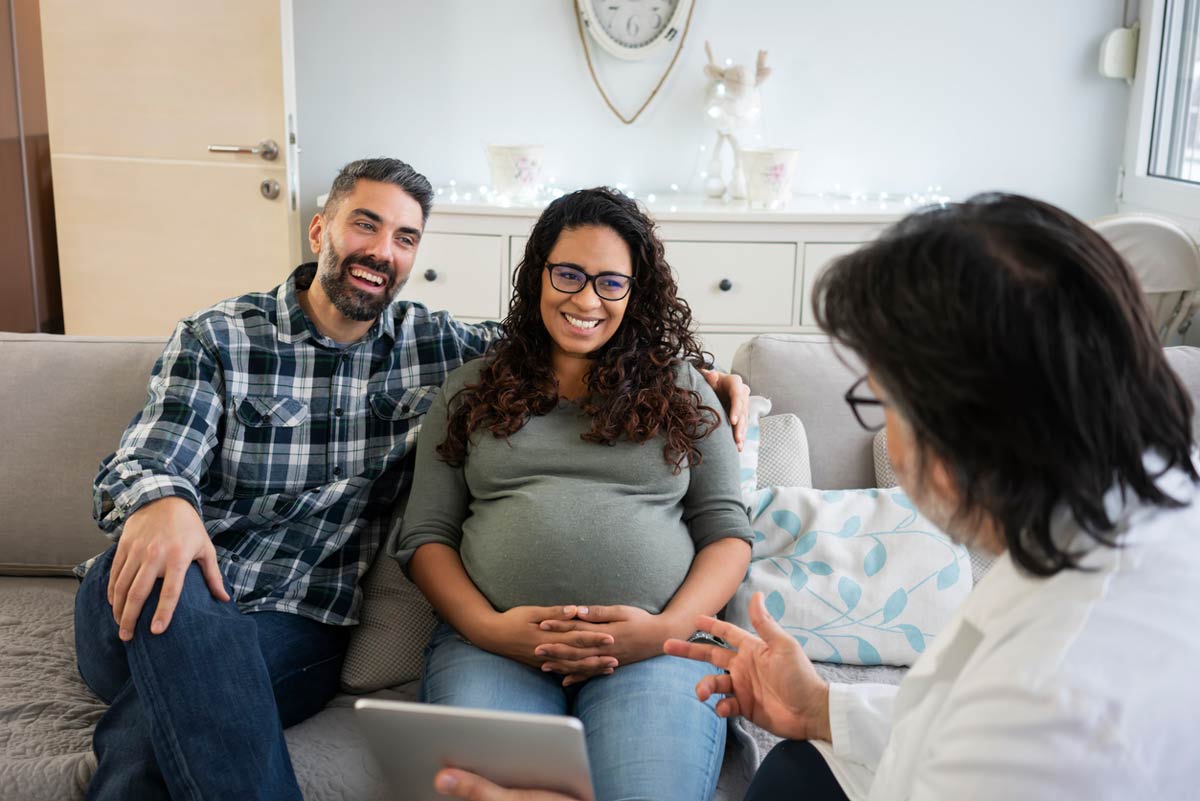 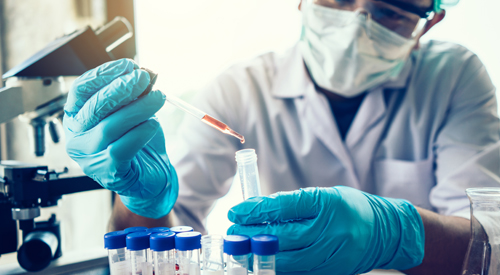 Ďakujem za pozornosť ...